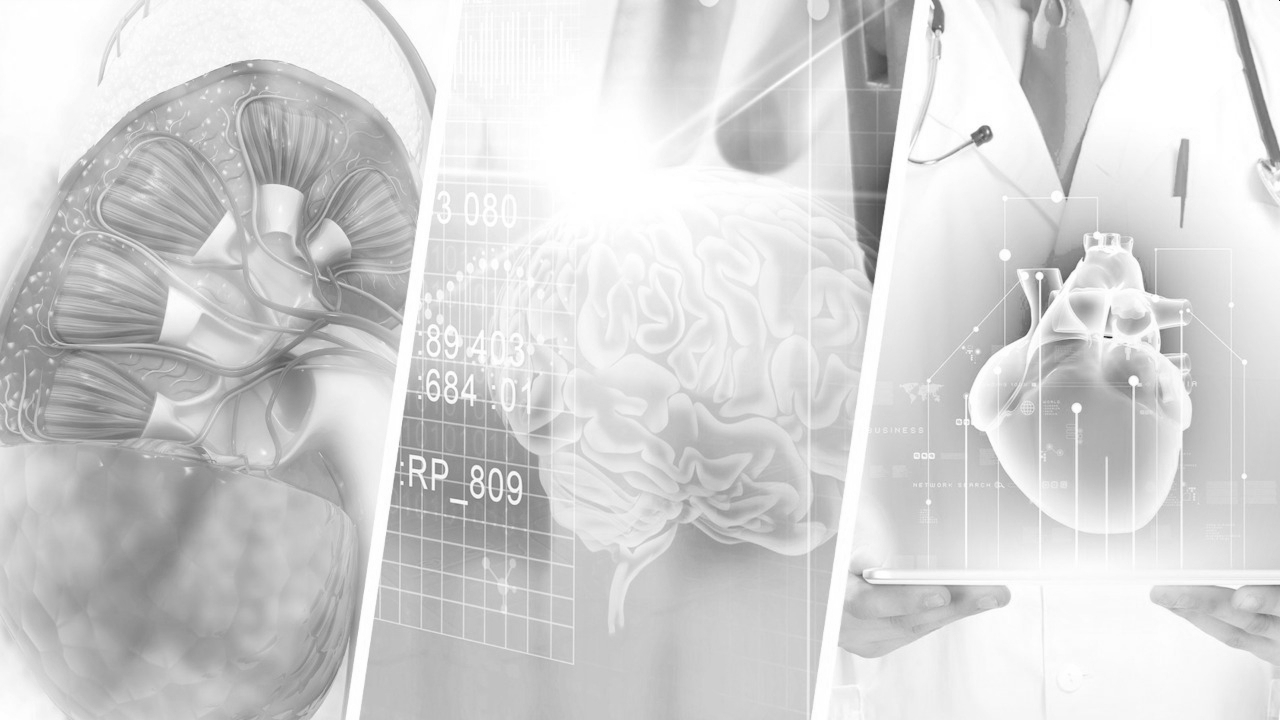 A IMPORTÂNCIA DA ABORDAGEM MULTIPROFISSIONAL NO CONTROLE DA HIPERTENSÃO
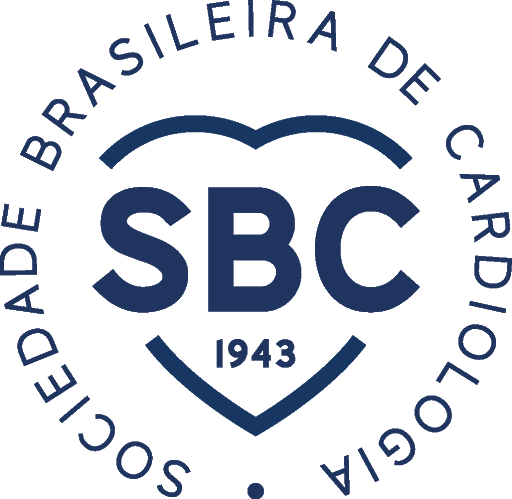 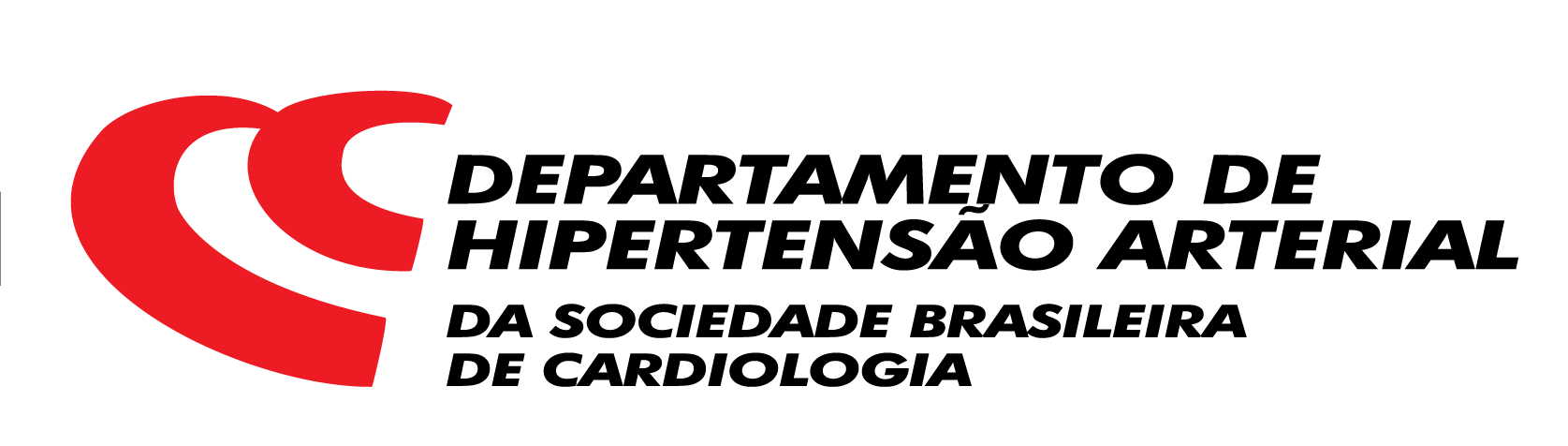 DIRETRIZES BRASILEIRAS
CAPÍTULO 7
DA HIPERTENSÃO ARTERIAL 2020
Coordenador:  Carlos Alberto Machado
Coordenadores Adjuntos:  Ana Luiza Lima Sousa e Grazia Maria Guerra
Membros:  Cristiane Bueno de Souza, Luiz César Nazário Scala, Marcia Maria Godoy Gowdak e Sandra Lia Amaral
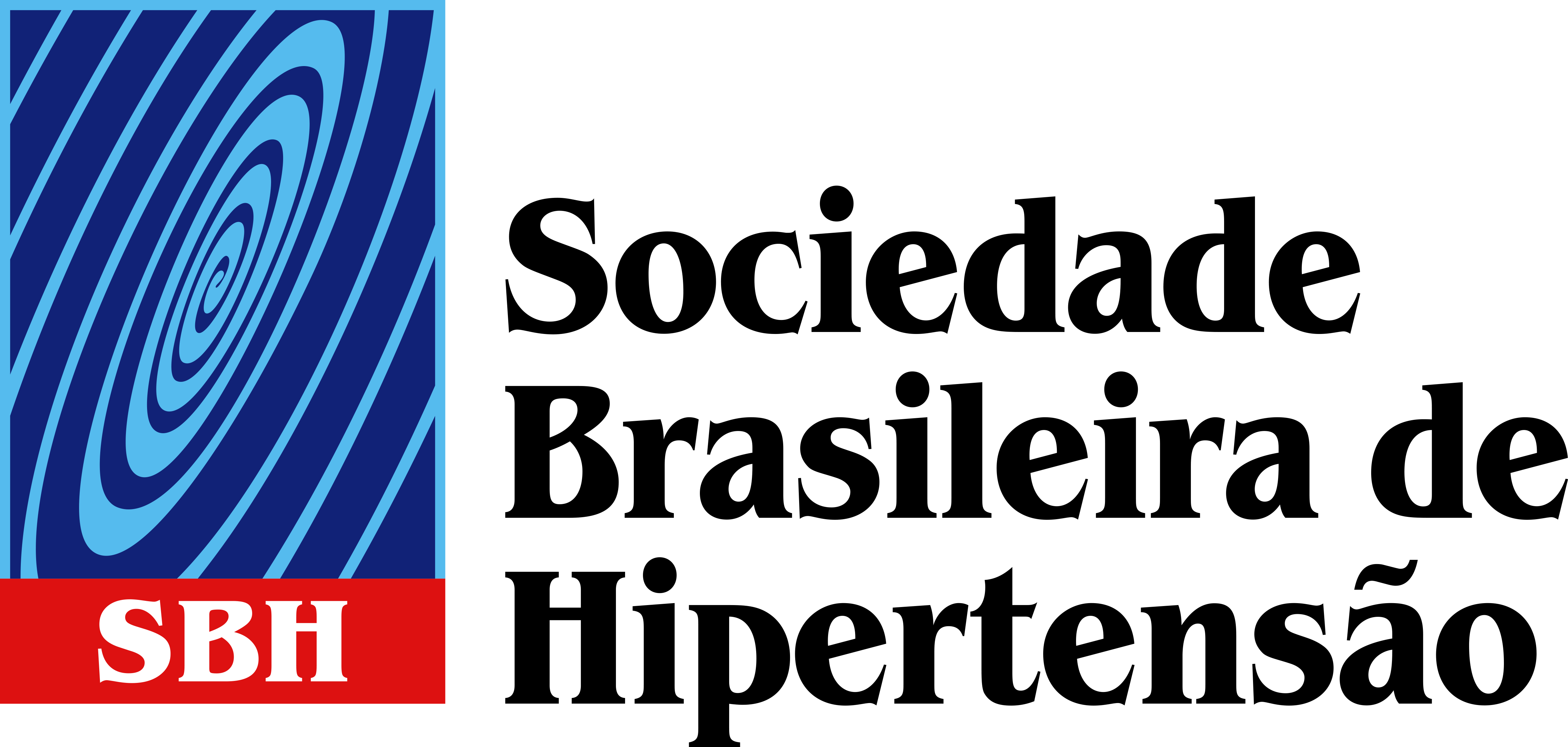 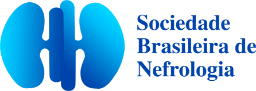 DECLARAÇÃO
DE CONFLITO DE INTERESSES
De acordo com a Resolução 1595/2000 do Conselho Federal de Medicina e com a RDC 96/2008 da ANVISA, declaro:
🗸Palestrante de XXXXXX, XXXXXX, XXXXXX, XXXXXX, XXXXXXX e XXXXXXX.
🗸 Consultor da XXXXXXXX

Os meus pré-requisitos para participar desta atividade são a autonomia do pensamento científico, a interdependência de opiniões e a liberdade de expressão.

Nome Sobrenome
CRM XXXXX
ABORDAGEM MULTIPROFISSIONAL
X TRATAMENTO CONVENCIONAL
Melhor adesão e sucesso terapêutico
Mais qualidade da assistência
REDUÇÃO DE
Fatores de risco cardiovasculares
Morbidade e mortalidade cardiovascular.1-6
Custos no tratamento7, 8
Barroso WKS, Rodrigues CIS, Bortolotto LA, Mota-Gomes MA, Brandão AA, Feitosa ADM, et al. Diretrizes Brazileiras de Hipertensão Arterial – 2020. Arq. Bras. Cardiol. 2021;116(3):516-658.
MÚLTIPLOS OBJETIVOS EXIGEM
DIFERENTES ESTRATÉGIAS DE ATUAÇÃO
Assistência centrada no paciente;
Capacidade de integração entre os profissionais;
Compartilhamento de objetivos e metas;
Colaboração na tomada de decisões;
Participação do próprio paciente. 9
Barroso WKS, Rodrigues CIS, Bortolotto LA, Mota-Gomes MA, Brandão AA, Feitosa ADM, et al. Diretrizes Brazileiras de Hipertensão Arterial – 2020. Arq. Bras. Cardiol. 2021;116(3):516-658.
MÚLTIPLOS OBJETIVOS EXIGEM
DIFERENTES ESTRATÉGIAS DE ATUAÇÃO
Assistência centrada no paciente;
Capacidade de integração entre os profissionais;
Compartilhamento de objetivos e metas;
Colaboração na tomada de decisões;
Participação do próprio paciente. 9
Barroso WKS, Rodrigues CIS, Bortolotto LA, Mota-Gomes MA, Brandão AA, Feitosa ADM, et al. Diretrizes Brazileiras de Hipertensão Arterial – 2020. Arq. Bras. Cardiol. 2021;116(3):516-658.
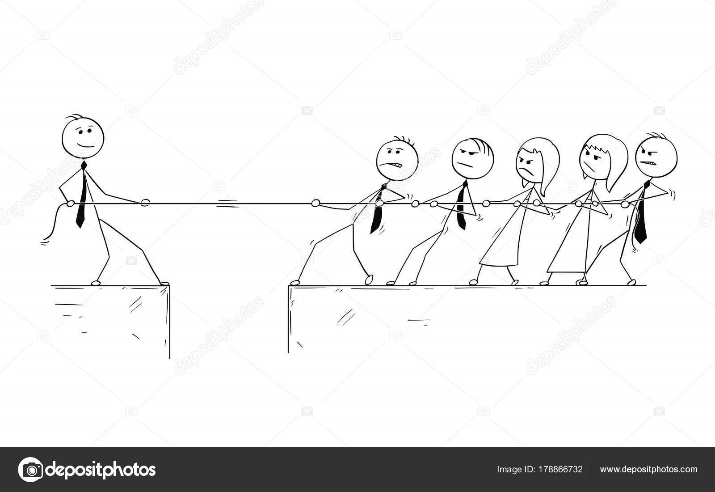 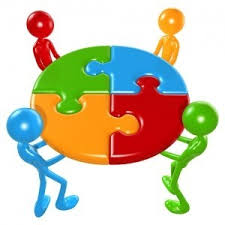 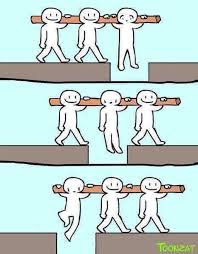 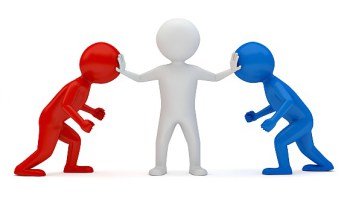 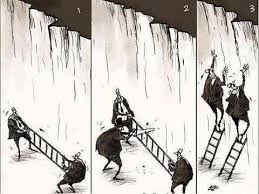 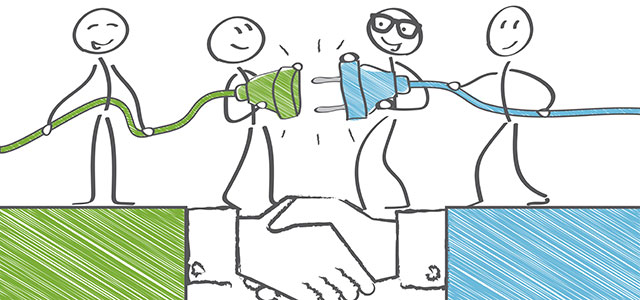 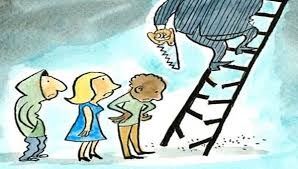 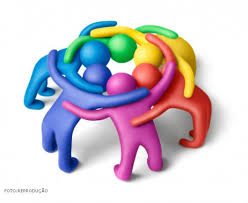 Barroso WKS, Rodrigues CIS, Bortolotto LA, Mota-Gomes MA, Brandão AA, Feitosa ADM, et al. Diretrizes Brazileiras de Hipertensão Arterial – 2020. Arq. Bras. Cardiol. 2021;116(3):516-658.
Barroso WKS, Rodrigues CIS, Bortolotto LA, Mota-Gomes MA, Brandão AA, Feitosa ADM, et al. Diretrizes Brazileiras de Hipertensão Arterial – 2020. Arq. Bras. Cardiol. 2021;116(3):516-658.
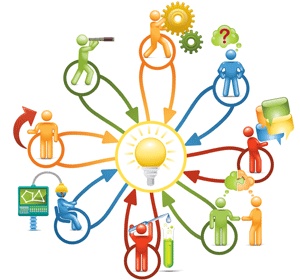 Barroso WKS, Rodrigues CIS, Bortolotto LA, Mota-Gomes MA, Brandão AA, Feitosa ADM, et al. Diretrizes Brazileiras de Hipertensão Arterial – 2020. Arq. Bras. Cardiol. 2021;116(3):516-658.
AÇÕES ESPECÍFICAS DO MÉDICO
No nível primário, há a participação do médico generalista e, nos demais níveis, a presença de cardiologista e nefrologista.6
CONSULTA DO MÉDICO GENERALISTA
Estratificar o risco cardiovascular
Orientar condutas terapêuticas não-farmacológicas e farmacológicas
Realizar referência e contra-referência no âmbito do sistema de saúde,
Avaliar os pacientes  pelo menos duas vezes por ano.
Barroso WKS, Rodrigues CIS, Bortolotto LA, Mota-Gomes MA, Brandão AA, Feitosa ADM, et al. Diretrizes Brazileiras de Hipertensão Arterial – 2020. Arq. Bras. Cardiol. 2021;116(3):516-658.
AÇÕES ESPECÍFICAS
DO ENFERMEIRO
Promover o acolhimento dos pacientes: identificar conjuntamente com o usuário os diversos obstáculos e barreiras presentes no cotidiano e promover apoio a seu enfrentamento; 

Capacitar as pessoas a aumentarem o controle sobre os determinantes que influenciam o autocuidado.20  
Planejar estratégias para promover e avaliar a adesão dos pacientes às condutas prescritas com técnicas educacionais, motivacionais, cognitivas e uso das tecnologias.9, 22-26
Promover ações educacionais para o letramento em saúde com os usuários9, 27;
Visitas domiciliares: para reforçar a utilização da medicação e colaborar no gerenciadores de cuidados e/ou tecnologia para promover o uso correto, como ajudar o usuário a criar rotinas e hábitos para a tomada da medicação.28, 29
As equipes que atuam na Atenção Básica devem procurar seguir o princípio:
“Cuidado Centrado na Pessoa”, no qual o indivíduo é o ator principal das ações de cuidado de forma singularizada e os profissionais devem ajudá-lo a desenvolver conhecimentos, aptidões, competências e a confiança necessária para gerir e tomar decisões embasadas sobre sua própria saúde de maneira mais efetiva.
Barroso WKS, Rodrigues CIS, Bortolotto LA, Mota-Gomes MA, Brandão AA, Feitosa ADM, et al. Diretrizes Brazileiras de Hipertensão Arterial – 2020. Arq. Bras. Cardiol. 2021;116(3):516-658.
AÇÕES ESPECÍFICAS
DO NUTRICIONISTA
A orientação nutricional é mais efetiva na diminuição da pressão arterial quando esta é realizada por equipe multidisciplinar composta por nutricionista31 . Na atenção primária, a consulta do nutricionista mostrou ser mais efetiva na melhora da qualidade da dieta.32
CONSULTA DO NUTRICIONISTA
Anamnese alimentar com avaliação da rotina de consumo, número de refeições, horários, alimentos ingeridos, quantidades, além da frequência de consumo de alimentos cardioprotetores
Avaliação antropométrica: medida de peso e altura, medida da circunferência abdominal e cálculo do índice de massa corporal
Prescrição e orientação da dieta com base no diagnóstico médico e exames laboratoriais
Acompanhamento das mudanças dietéticas e evolução antropométrica
Participação em ações com a população:
Barroso WKS, Rodrigues CIS, Bortolotto LA, Mota-Gomes MA, Brandão AA, Feitosa ADM, et al. Diretrizes Brazileiras de Hipertensão Arterial – 2020. Arq. Bras. Cardiol. 2021;116(3):516-658.
AÇÕES ESPECÍFICAS
DO PROFISSIONAL DE EDUCAÇÃO FÍSICA
Recomendar a redução do comportamento sedentário na população adulta e adolescente
Incentivar o cumprimento das recomendações mínimas de atividade física com ações coletivas. A prática destas atividades contribui para reduzir a mortalidade por doenças cardiovasculares, mesmo na presença de comportamento sedentário. 46
Programar, ministrar e supervisionar programas de exercícios físicos, presenciais ou a distância, individuais ou em grupo, adequados às realidades locais e às características específicas de cada pessoa. 
Fazer uso de recursos tecnológicos (e.g. celular, internet, games, vídeos etc.) para motivar a participação, controlar a frequência e intensidade de execução e dar dicas de como aumentar a atividade física regular diária.
Realizar avaliações pré-participação, indicar a avaliação médica prévia nos casos recomendados e fazer reavaliações regulares para verificar a efetividade da prática e ajustar sua progressão.
Barroso WKS, Rodrigues CIS, Bortolotto LA, Mota-Gomes MA, Brandão AA, Feitosa ADM, et al. Diretrizes Brazileiras de Hipertensão Arterial – 2020. Arq. Bras. Cardiol. 2021;116(3):516-658.
AÇÕES DA EQUIPE MULTIPROFISSIONAL
Médico, enfermeiro, técnico e auxiliar de enfermagem, nutricionista, psicólogo,  assistente social, profissional de educação física, farmacêutico, fisioterapeuta, musicoterapeuta, funcionários administrativos e agentes comunitários de saúde, não sendo necessária a existência de todos componentes para o início da ação.48, 49
Deve-se considerar que o processo educativo e as mudanças de
atitudes são lentas, sendo crucial para o alcance das metas
As superposições de funções poderão ser minimizadas pelo estabelecimento de regras claras, e harmonia entre o grupo.
Prática de uma comunicação clara, objetiva e equilibrada. 8
A uniformização da linguagem
Barroso WKS, Rodrigues CIS, Bortolotto LA, Mota-Gomes MA, Brandão AA, Feitosa ADM, et al. Diretrizes Brazileiras de Hipertensão Arterial – 2020. Arq. Bras. Cardiol. 2021;116(3):516-658.
Os membros da equipe devem atuar de acordo com as especificidades de suas formações, respeitando os limites definidos pelas diretrizes e respectivos conselhos profissionais, sendo importante conhecer a ação individual dos outros membros 12, 48.
As ações educativas e terapêuticas podem ser desenvolvidas com grupos de pacientes, seus familiares e a comunidade, considerando que a implementação de qualquer um dos métodos deve respeitar as particularidades sociais e culturais, locais e regionais
Estratégias mais modernas podem envolver mídias sociais e técnicas de educação à distância.3, 16, 22, 27, 51, 52
Barroso WKS, Rodrigues CIS, Bortolotto LA, Mota-Gomes MA, Brandão AA, Feitosa ADM, et al. Diretrizes Brazileiras de Hipertensão Arterial – 2020. Arq. Bras. Cardiol. 2021;116(3):516-658.
MENSAGENS FINAIS
No contexto da atenção primária ao hipertenso, compete ao médico realizar: diagnóstico, estratificação de risco, conduta terapêutica não-farmacológica e farmacológica, pelo menos duas vezes por ano. 
O atendimento populacional deve ter como principais orientações a manutenção de peso dentro da faixa de normalidade, o aumento do consumo de frutas e vegetais e a diminuição do consumo de sódio na dieta.
Dentro da equipe multiprofissional, o profissional de educação física deve recomendar a redução do comportamento sedentário e estimular a recomendação mínima de atividade física, visando a aquisição de hábitos saudáveis para a manutenção da qualidade de vida na comunidade. 
O cuidado de enfermagem deve ser centrado na pessoa aumentando o acesso às informações básicas, de modo compreensível e que auxilie na decisão do autocuidado através de ações individuais e coletivas, por meio da consulta de enfermagem, visita domiciliar e atividades educacionais em grupo.
Barroso WKS, Rodrigues CIS, Bortolotto LA, Mota-Gomes MA, Brandão AA, Feitosa ADM, et al. Diretrizes Brazileiras de Hipertensão Arterial – 2020. Arq. Bras. Cardiol. 2021;116(3):516-658.
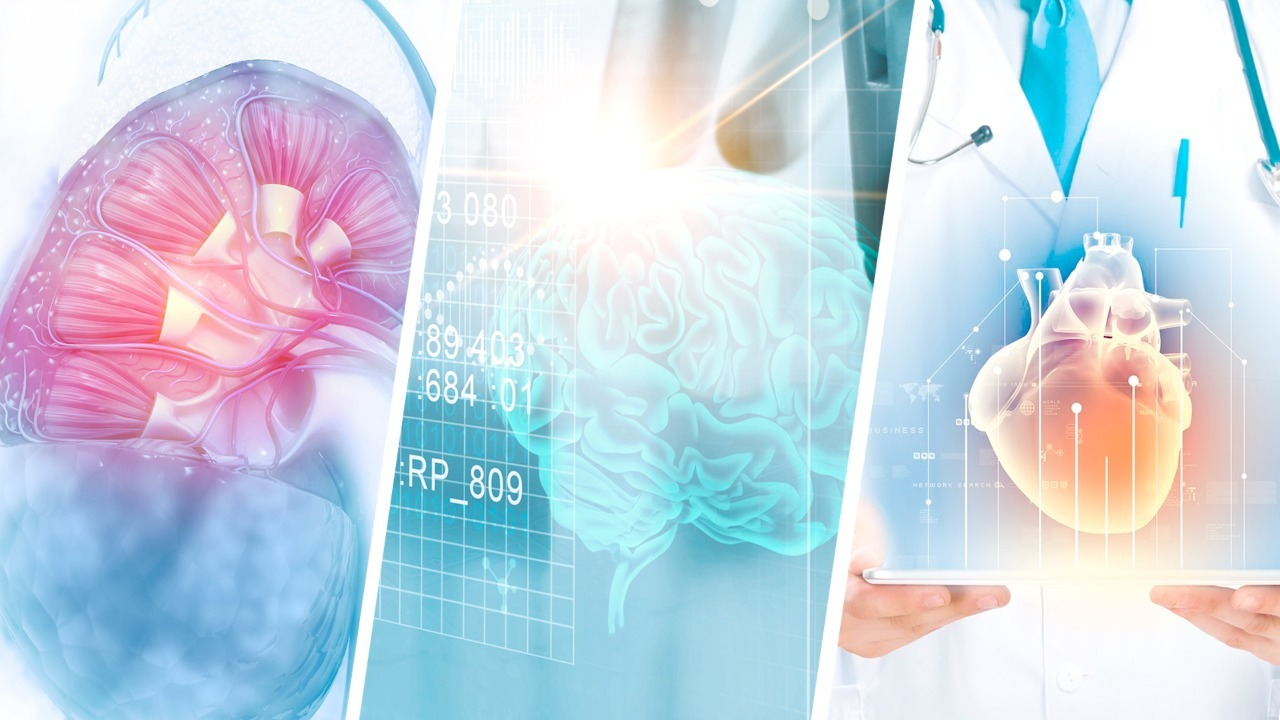 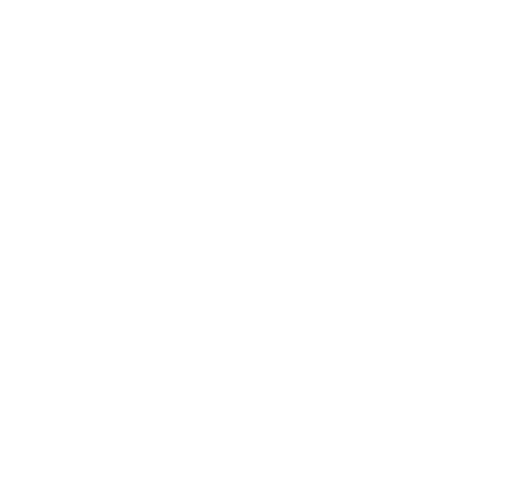 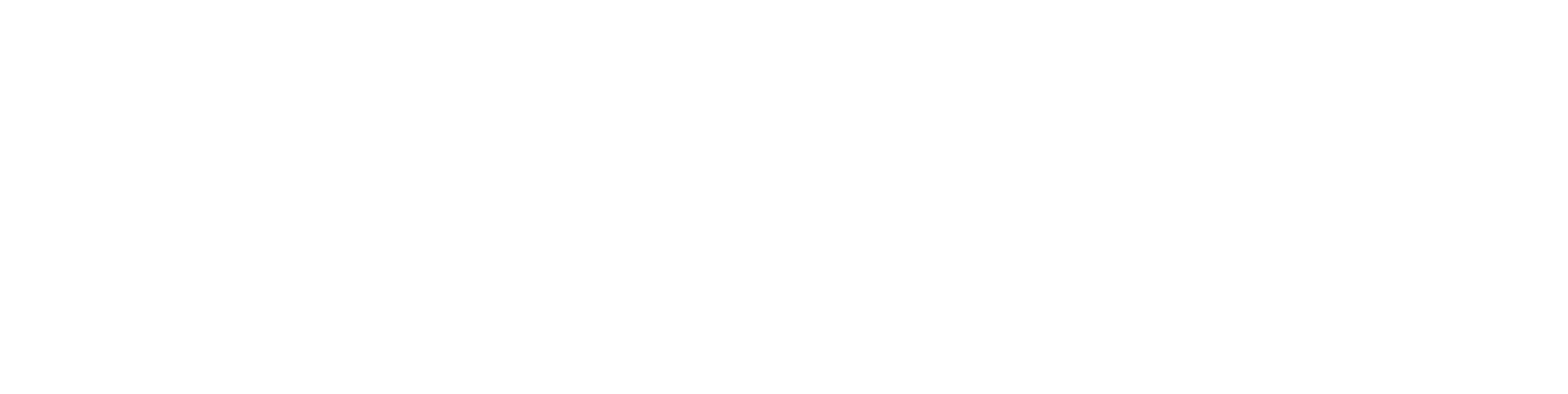 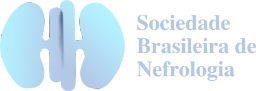 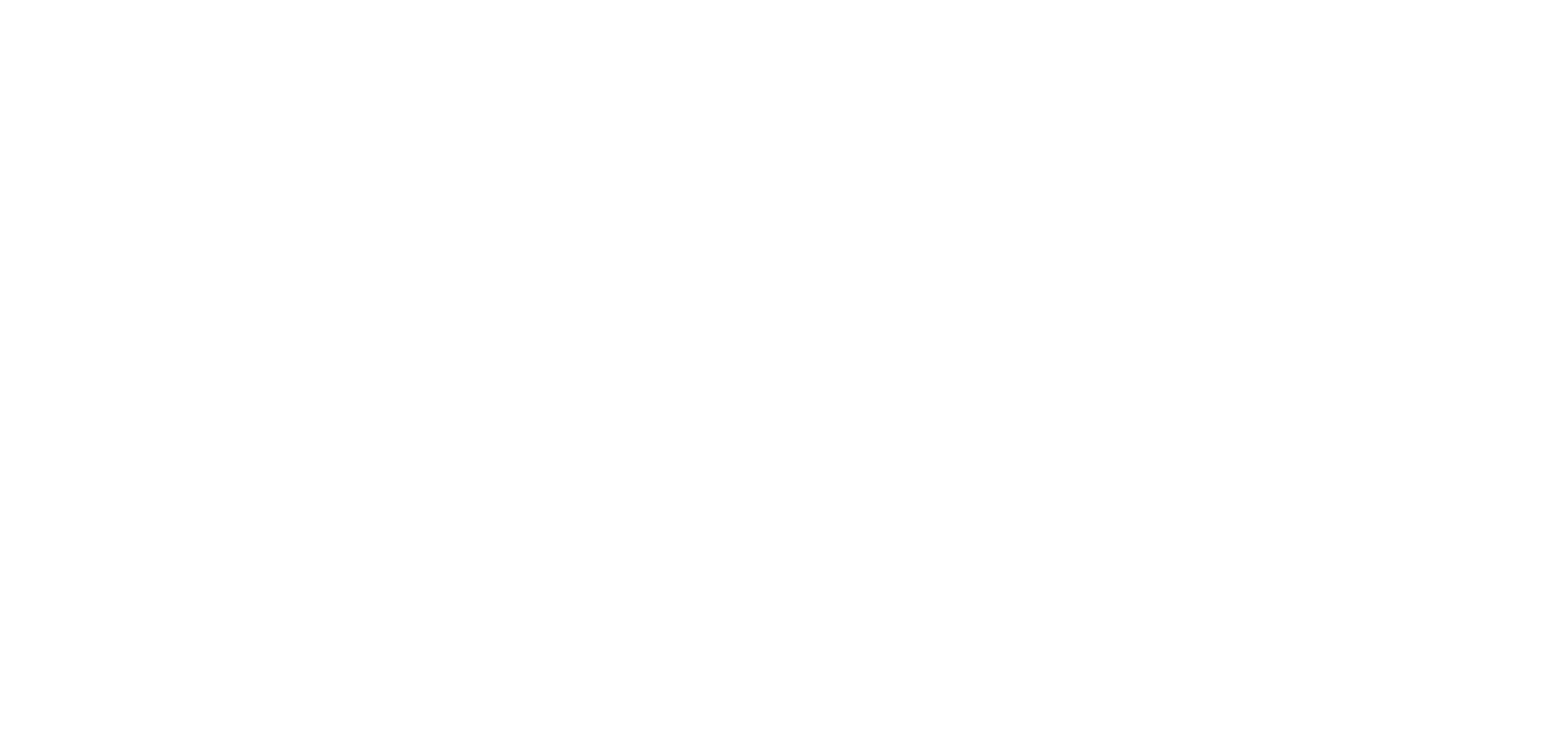 OBRIGADO
CONTATO 1

CONTATO 2

CONTATO 3
DESENVOLVIDO POR VALUAR PRÓ_MARKETINGwww.valuar.com.br
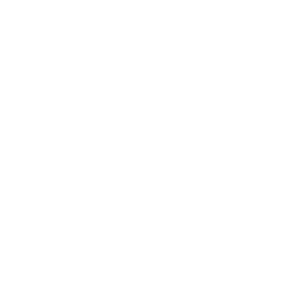